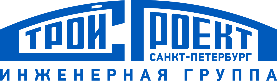 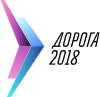 Семинар 
«Актуальные вопросы ценообразования в дорожной отрасли»
МЕЖДУНАРОДНАЯ 
 СПЕЦИАЛИЗИРОВАННАЯ ВЫСТАВКА «ДОРОГА 2018»
КАЗАНЬ 
16 - 18 октября 2018 года
Вопросы ценообразования при определении стоимости проектных работ
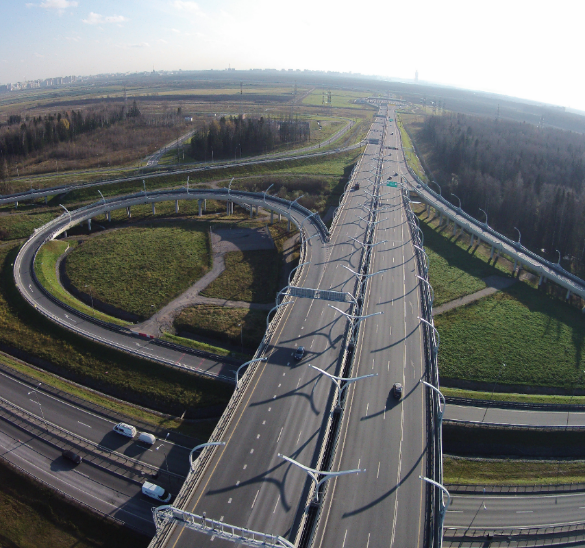 Александра Рождественская 
АО «Институт «Стройпроект»
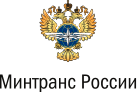 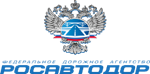 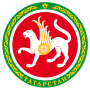 Группы проблем в системе ценообразования ПИР
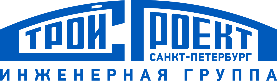 Изменения законодательства, ведущие к появлению дополнительных некомпенсируемых затрат
Отставание развития сметно-нормативной базы от технического и технологического развития отрасли
Основные группы проблем
Изменение потребностей Заказчиков не сопровождается изменениями в сметно-нормативной базе
Проблемы при проведении государственной экспертизы и проверки достоверности сметной стоимости
9
Изменения законодательства, ведущие к появлению дополнительных некомпенсируемых затрат проектных организаций
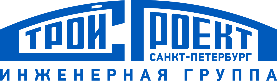 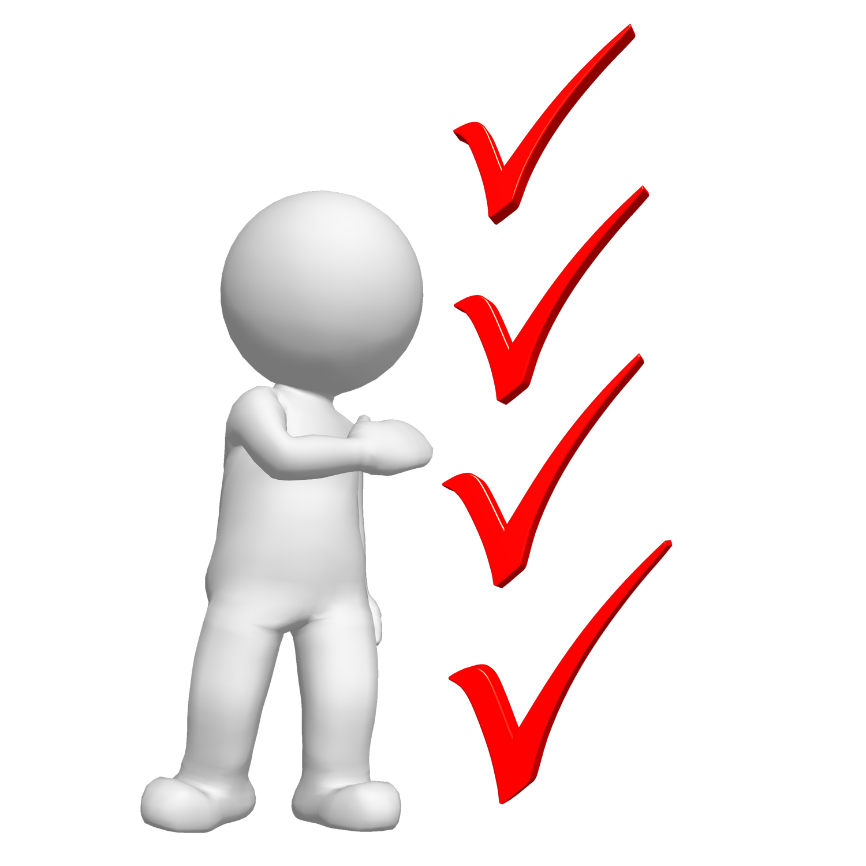 Изменения законодательства, ведущие к появлению дополнительных некомпенсируемых затрат проектных организаций
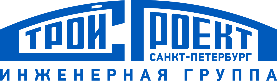 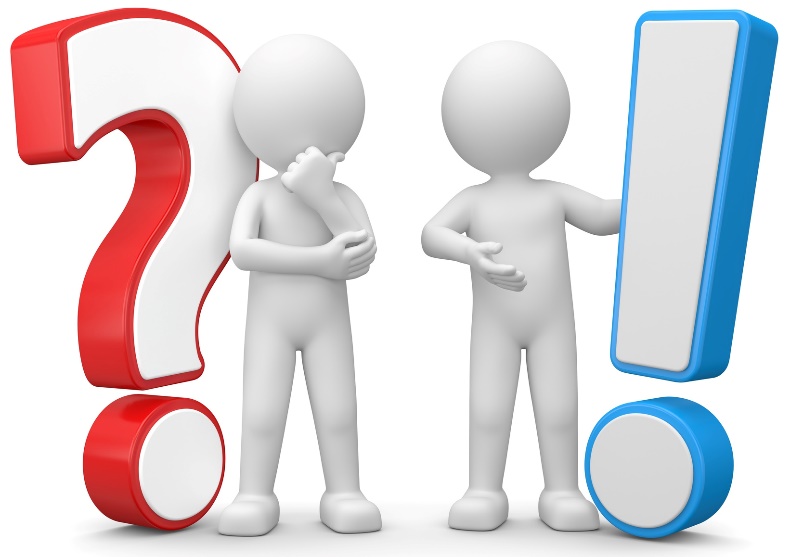 При подготовке проектов нормативных правовых актов не проводится экономическая оценка последствий его введения.

Введение обязательных транспортных схем на всю номенклатуру материальных ресурсов приведет к увеличению трудоемкости разработки сметной документации не менее чем в 2 раза. Пересмотр расценок на проектные работы не предусмотрен.
Предложения
Ввести обязательные требования к разработке нормативных и методических документов в сфере строительства в части:
обязательности экономического обоснования и оценки влияния вводимых норм на себестоимость проектных, изыскательских, строительно-монтажных работ;
обязательности одновременного введения сметных нормативов, в случае если введение новых норм потребует выполнения работ, на которые отсутствуют сметные нормативы
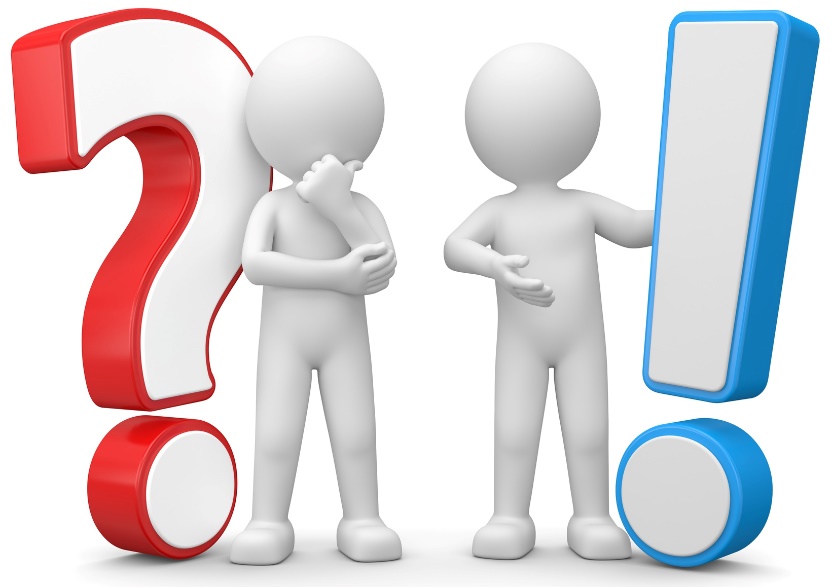 Отставание развития сметно-нормативной базы от технического и технологического развития отрасли
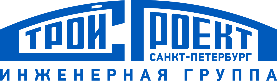 Виды инноваций, для которых не хватает сметных нормативов на проектные, строительно-монтажные, пусконаладочные работы и работы по содержанию автомобильных дорог:
интеллектуальные транспортные системы;
системы взимания платы;
автоматизированные системы водоотведения, противогололедной обработки и т.д.;
системы весогабаритного контроля;
системы и объекты транспортной безопасности;
системы мониторинга искусственных сооружений;
переход дорожной отрасли на 12-летние межремонтные сроки, что требует дополнительных расчетов и инструментария обоснования технических решений;
внедрение технологий информационного моделирования.
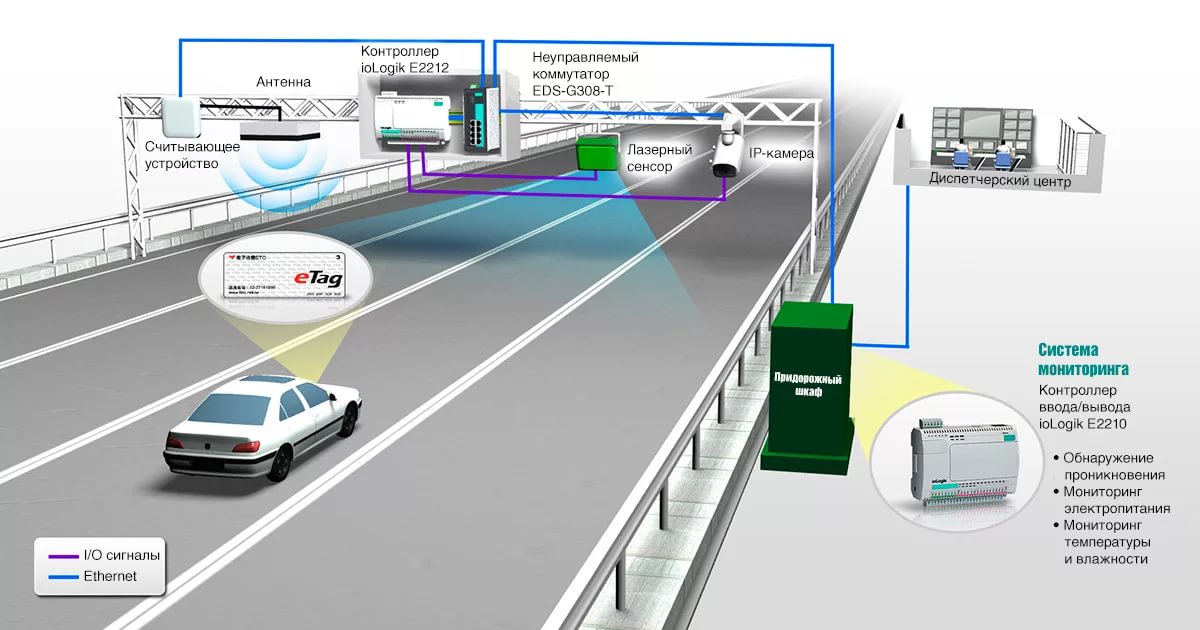 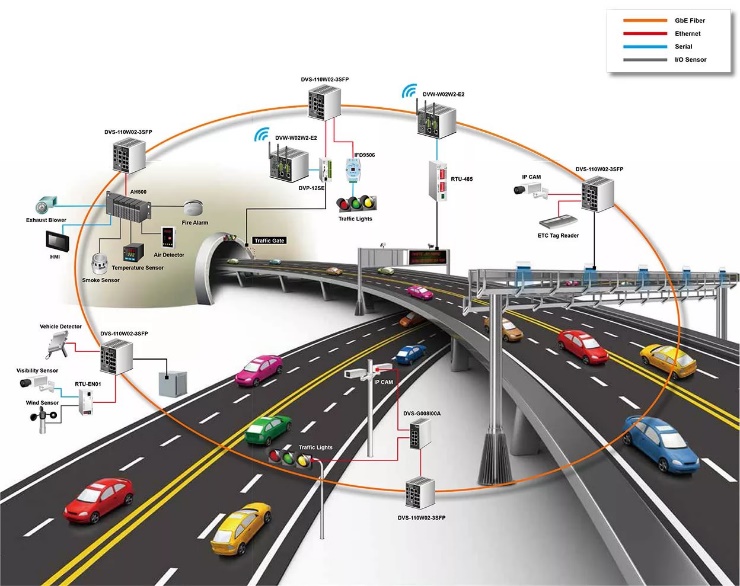 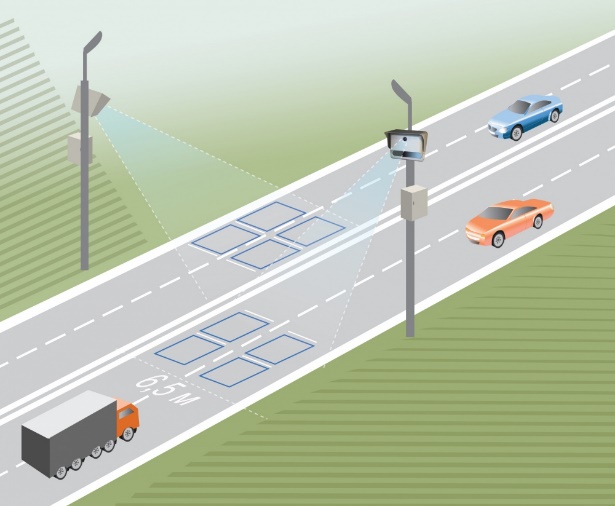 Отставание развития сметно-нормативной базы от технического и технологического развития отрасли
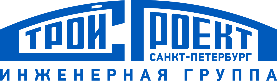 Предложения

Увязать планы по внедрению новых технологий, созданию новых видов сооружений с планами разработки сметных нормативов;
Добиваться упрощения процедур утверждения Минстроем новых сметных нормативов, в том числе введения режима «опытного применения», позволяющего применять норматив на инновационную технологию без внесения в федеральный реестр сметных нормативов;
Обеспечить стабильное финансирование работ по разработке сметных нормативов, в том числе за счет:
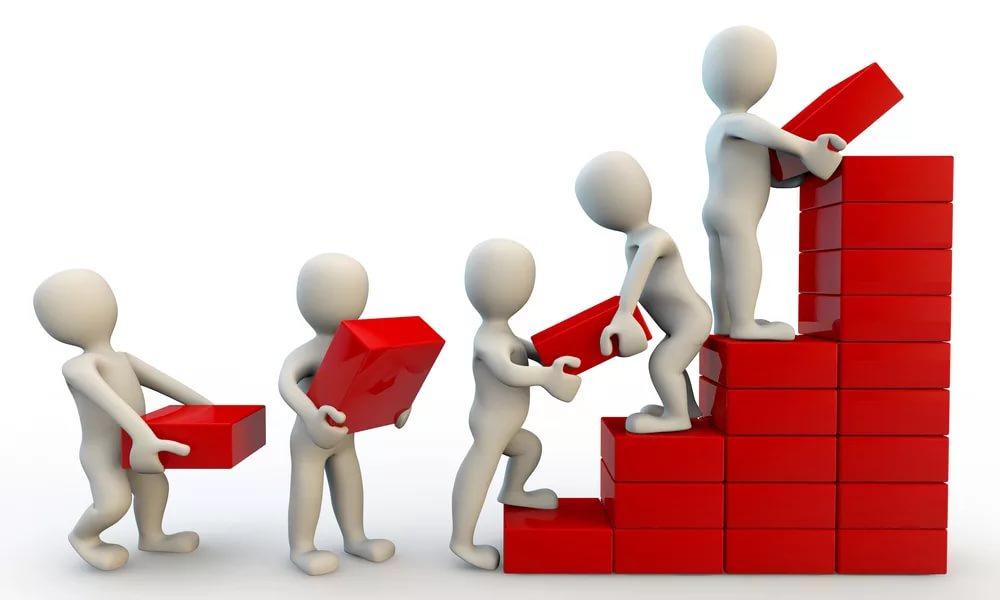 Резервирования в бюджетах на НИОКР фиксированной доли затрат на разработку сметных нормативов;
 Включения в планы НИОКР параллельно (или в составе исследования) с работами по новым технологиям разработку сметных нормативов на эти технологии;
 Создания финансовых механизмов аккумулирования средств заинтересованных организаций (подрядных организаций, региональных заказчиков, производителей материалов, конструкций, машин и механизмов) для совместного финансирования разработки сметных нормативов.
Изменение потребностей Заказчиков не сопровождается изменениями в сметно-нормативной базе
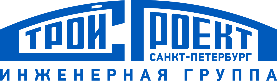 Виды работ, которые часто требуется совмещать с процессом проектирования, но при этом возникают проблемы с защитой соответствующих затрат в органах государственной экспертизы:
разработка проектов планировки территории, проектов межевания территории;
выполнение комплекса земельно-кадастровых работ;
транспортное моделирование;
расчеты экономической эффективности.

Особые требования предъявляются к инвестиционным проектам, 
реализуемых в форме ГЧП.  Для таких проектов требуется:
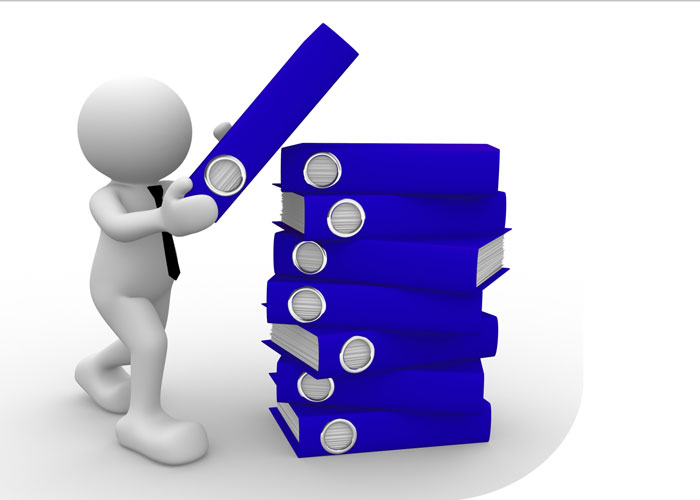 разработка бизнес-планов;
финансовое моделирование;
подготовка конкурсной документации концессионных и инвестиционных конкурсов;
обоснование оптимальной системы взимания платы за проезд и тарифов за проезд.
Изменение потребностей Заказчиков не сопровождается изменениями в сметно-нормативной базе
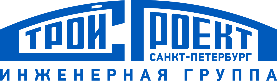 Причина в сложившейся с советских времен формуле:

Стоимость реализации проекта = Стоимость строительства по сводному сметному расчету

Фактически ситуация в условиях рыночной экономики:

Стоимость реализации проекта = Стоимость строительства по ССР + другие затраты инвестиционного характера
Предложения
Подготовить предложения о внесении изменений в законодательство о затратах на реализацию инвестиционных проектов, с целью устранения существующих проблем. В составе постановления предлагается закрепить следующее положение:
затраты на реализацию инвестиционных проектов включают в себя сметную стоимость строительства (регулируется Минстроем РФ) и затраты на выполнение работ и разработку документации, необходимых для реализации инвестиционного проекта (регулируется Минэкономразвития РФ и отраслевыми ФОИВ)
Проблемы при проведении государственной экспертизы и проверки достоверности сметной стоимости
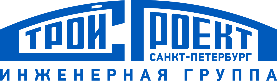 Основные проблемы:

Исключение затрат по фактически выполненным работам, на которые отсутствуют сметные нормативы в федеральном реестре сметных нормативов
Запрет на применение норм, расценок, методических документов, утвержденных ФОИВ в рамках своих полномочий, закрепленных федеральными законами, постановлениями Правительства РФ, в том числе положениями о министерствах и ведомствах
Произвольное толкование норм методических документов (например, запрет на выполнение расчетов по форме 3-П, хотя они предусмотрены МДС 81-35.2004)
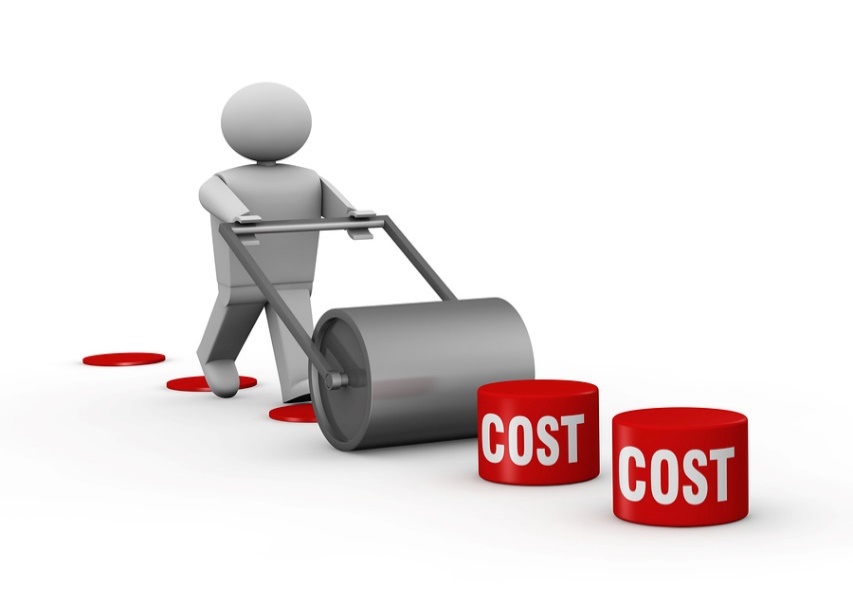 Предложения
Подготовить предложения по внесению изменений в законодательство:
в случаях, когда для обоснования затрат, возникающих в процессе строительства, требуется применение норм, тарифов, расценок, введенных в действие другими органами государственной власти в рамках полномочий, установленных законодательством, наличие таких документов в ведомственном документе Минстроя России (федеральном реестре сметных нормативов) не является обязательным
Предложения по актуализации сметных нормативов на проектные и изыскательские работы
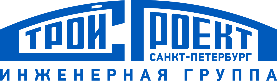 Предложения
Актуализация Методических указаний по применению справочников базовых цен на проектные работы в строительстве в части корректирующих коэффициентов, в том числе учитывающих затраты генеральной проектной организации крупных инвестиционных проектов по управлению проектом и прохождению технологического и ценового аудита;
Разработка Справочника базовых цен на проектные работы «Интеллектуальные транспортные системы. Транспортная безопасность. Отдельные сооружения и элементы объектов транспортной инфраструктуры.»
Актуализация действующего Справочника базовых цен на проектные работы «Автомобильные дороги» 2007 года
Разработка отраслевого сборника цен на проектные и непроектные работы, включающего нормы и расценки:
- разработка и актуализация проектов содержания автомобильных дорог
- разработка проектов организации движения;
- разработка сметной документации по содержанию автомобильных дорог;
- паспортизация объектов;
- разработка энергетических паспортов и планов по энергоэффективности;
- разработка планов сезонных ограничений движения;
- разработка экологических паспортов, экологический мониторинг;
- разработка и актуализация прогнозов интенсивности движения и транспортных моделей;
- научное сопровождение при внедрении инноваций;
- ведение баз данных и геоинформационных систем;
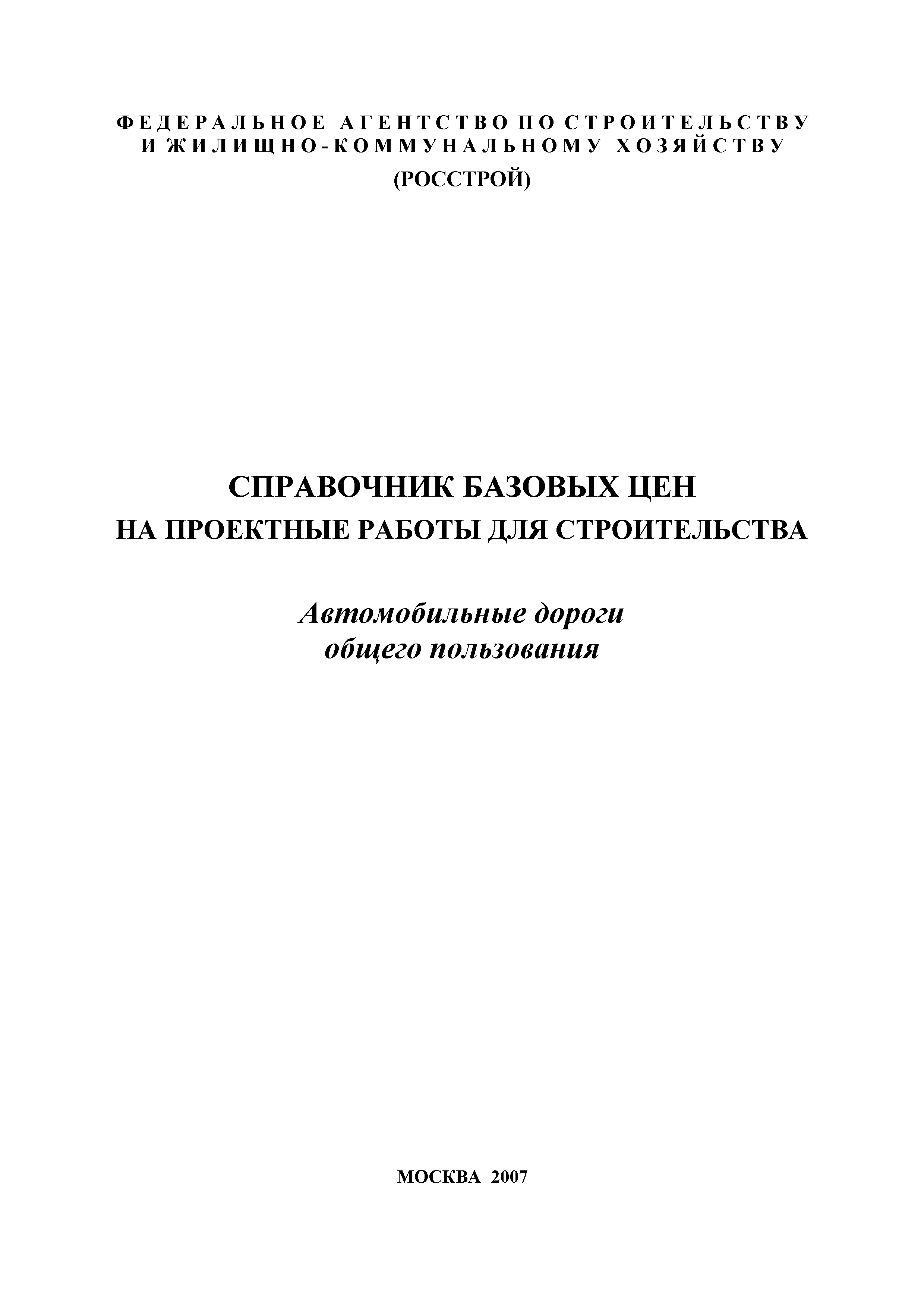 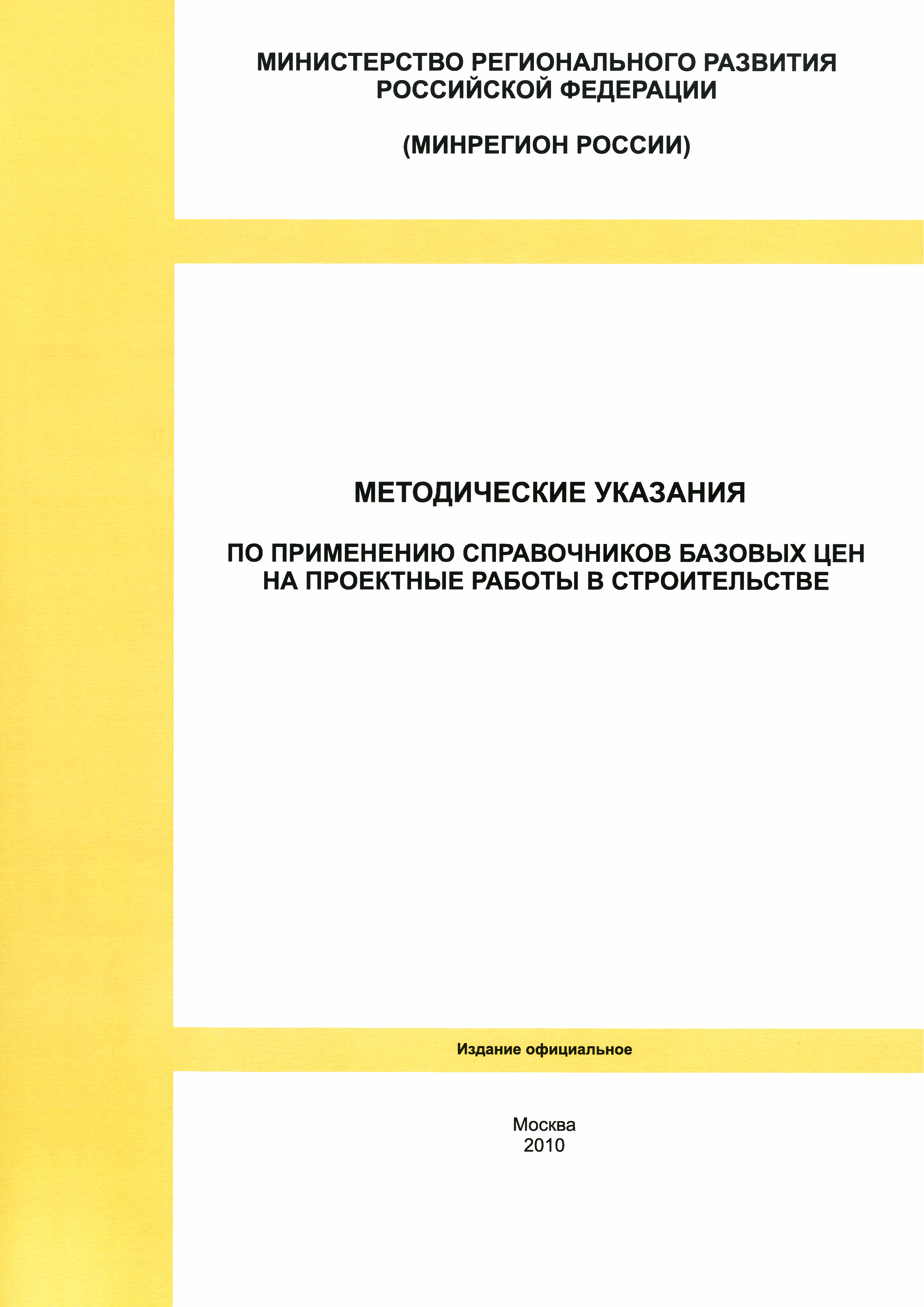 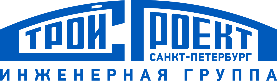 Фактическая инфляция и цены на проектные работы
Согласно письму Минстроя России от 04.04.2018 N 13606-ХМ/09 инфляции нет, цены снизились до уровня 2014 года.
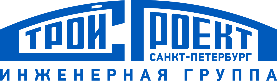 Спасибо за внимание
www.stpr.ru